Regional Seismic Site Characterization Maps of Massachusetts using a Depth to Bedrock and a Surficial Geology Map

Marshall Pontrelli1, Dr. Laurie Baise2, Dr. John Ebel3

1PhD Candidate, Tufts University; 2Professor and Chair, Tufts University, 3Senior Research Scientist, Boston College

From Sensors and Networks to Site Characterization and Site Response: Coming Full Circle
Seismological Society of America Meeting 4/18/2023
Puerto Rico Convention Center, San Juan, Puerto Rico
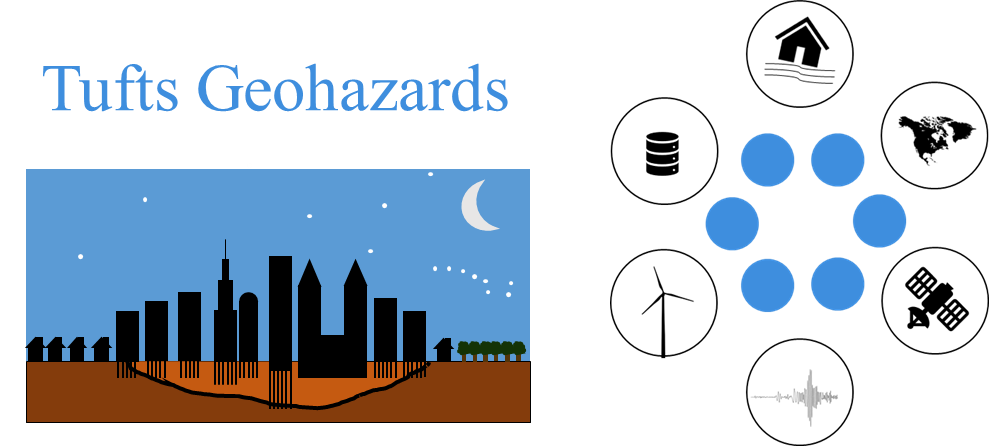 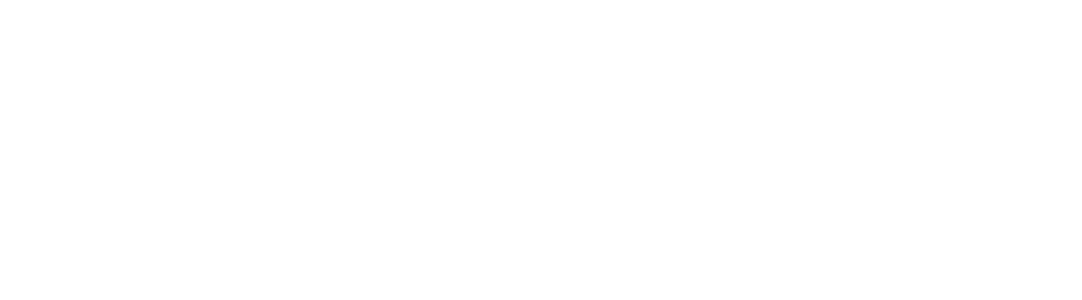 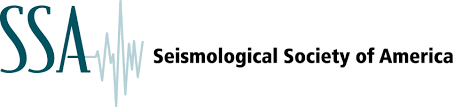 Introduction
1
Site Response
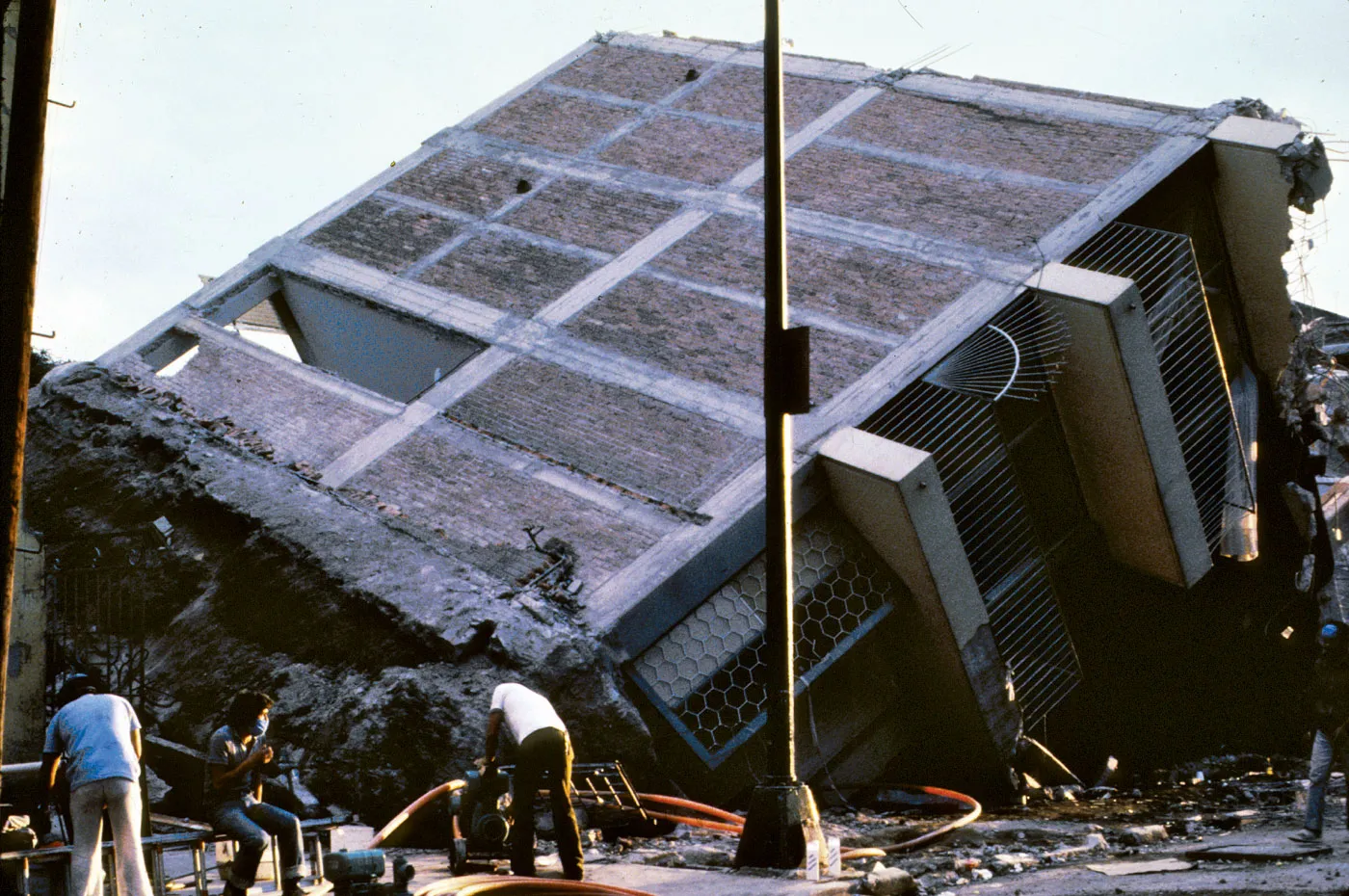 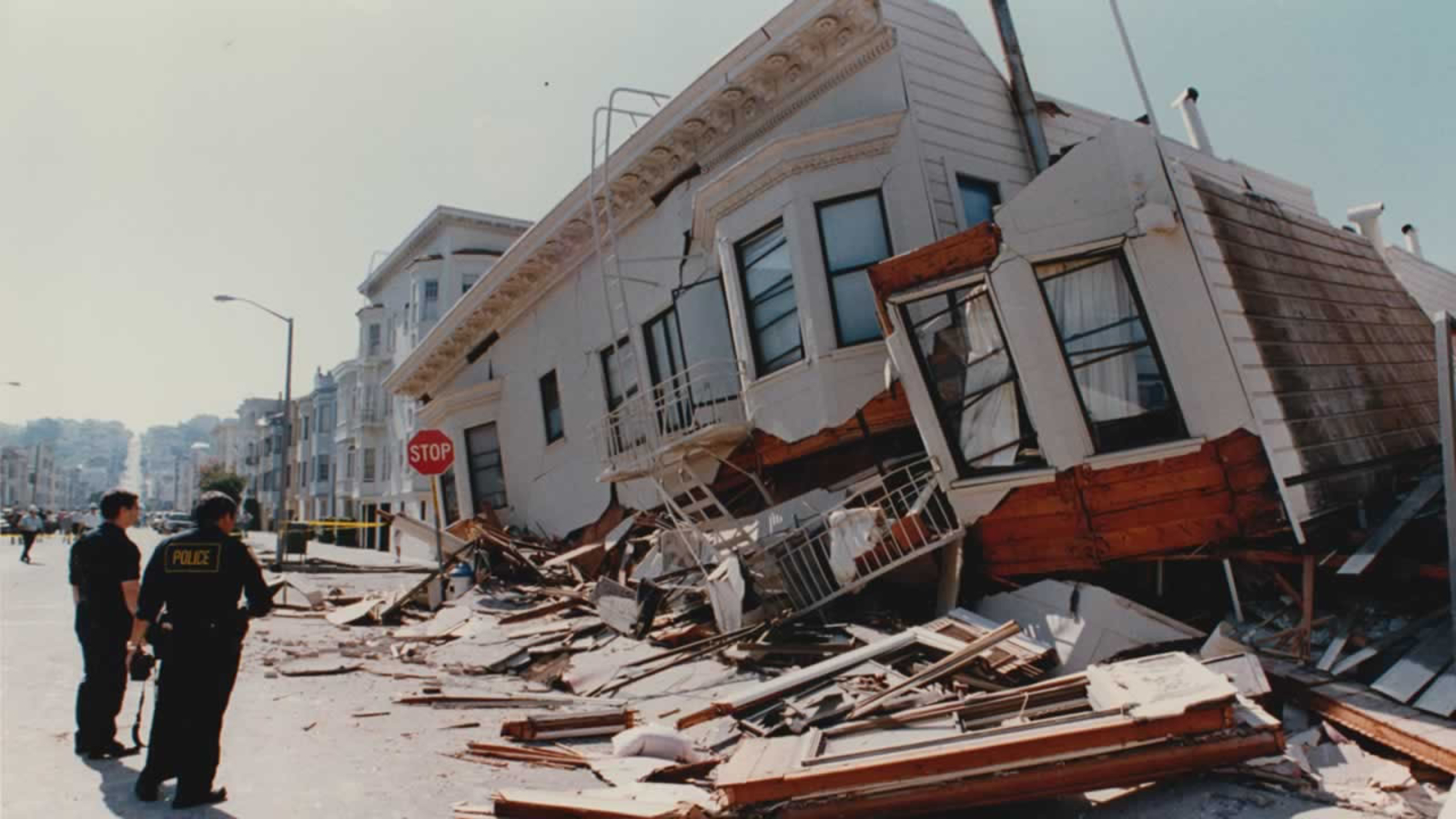 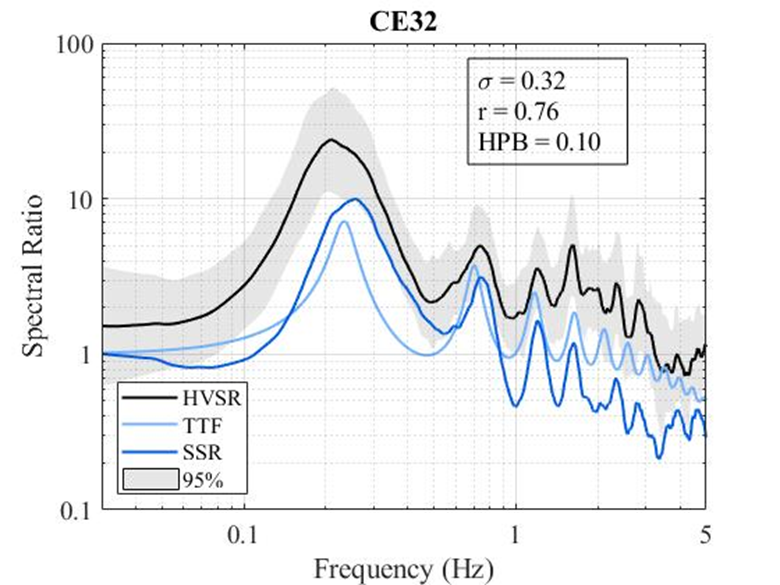 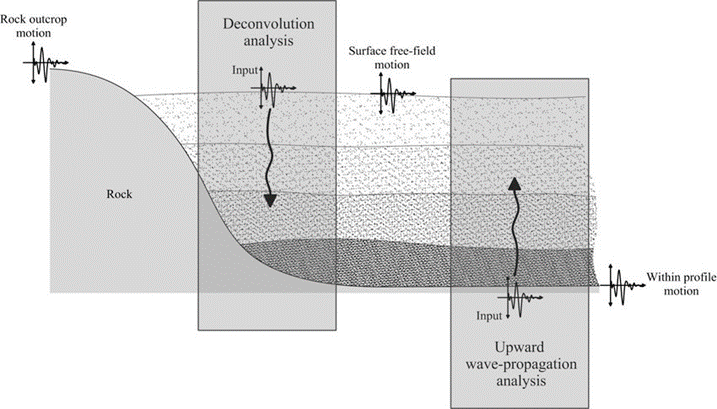 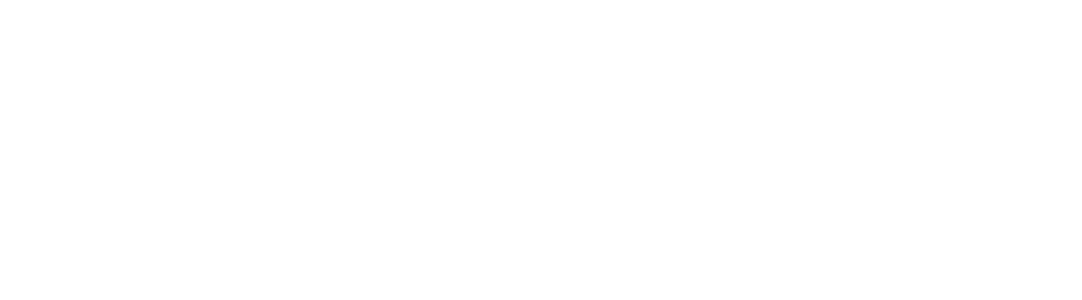 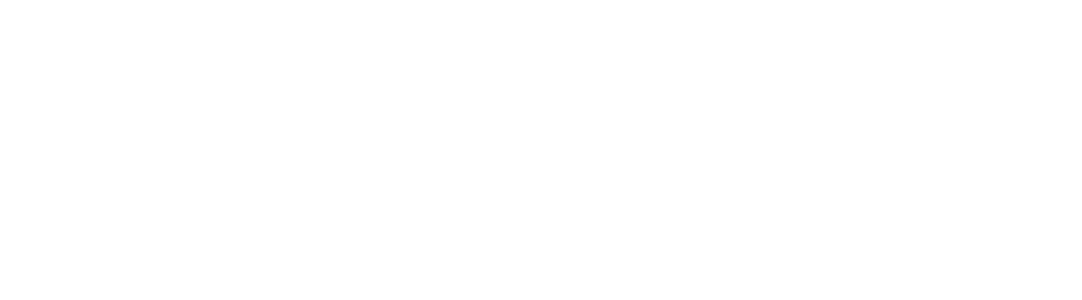 Motivation
2
Depth-to-bedrock model and Vs30 map
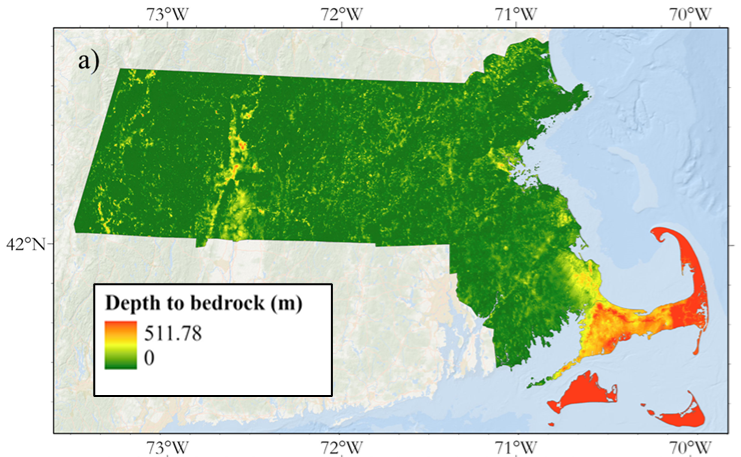 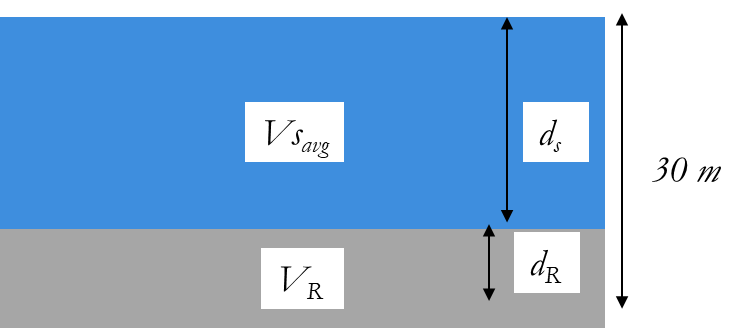 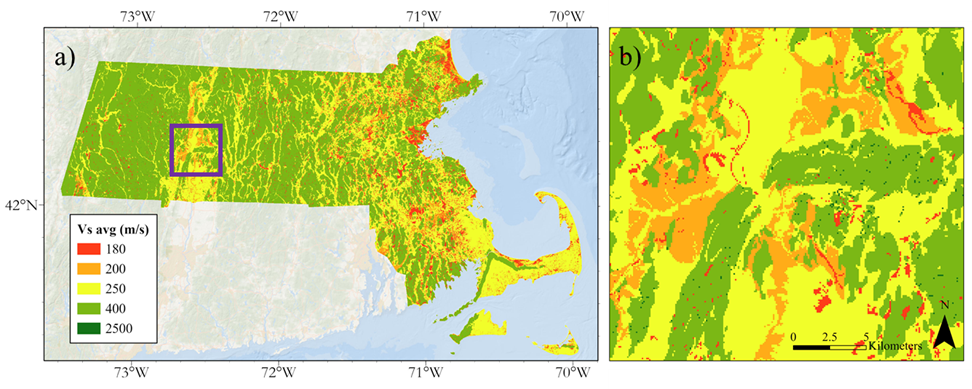 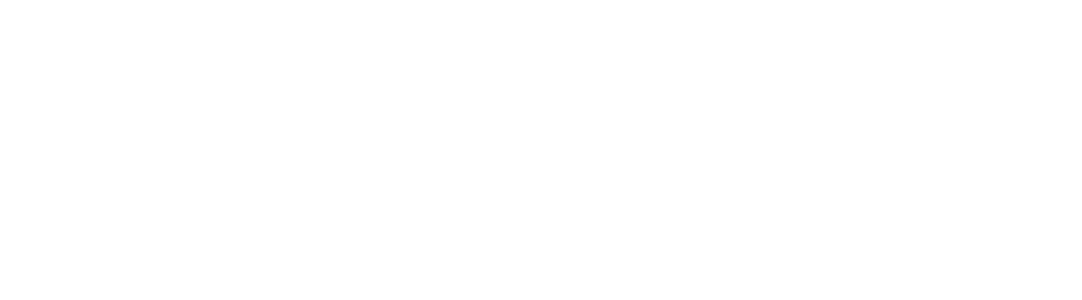 Mabee et al. (2023)
Motivation
3
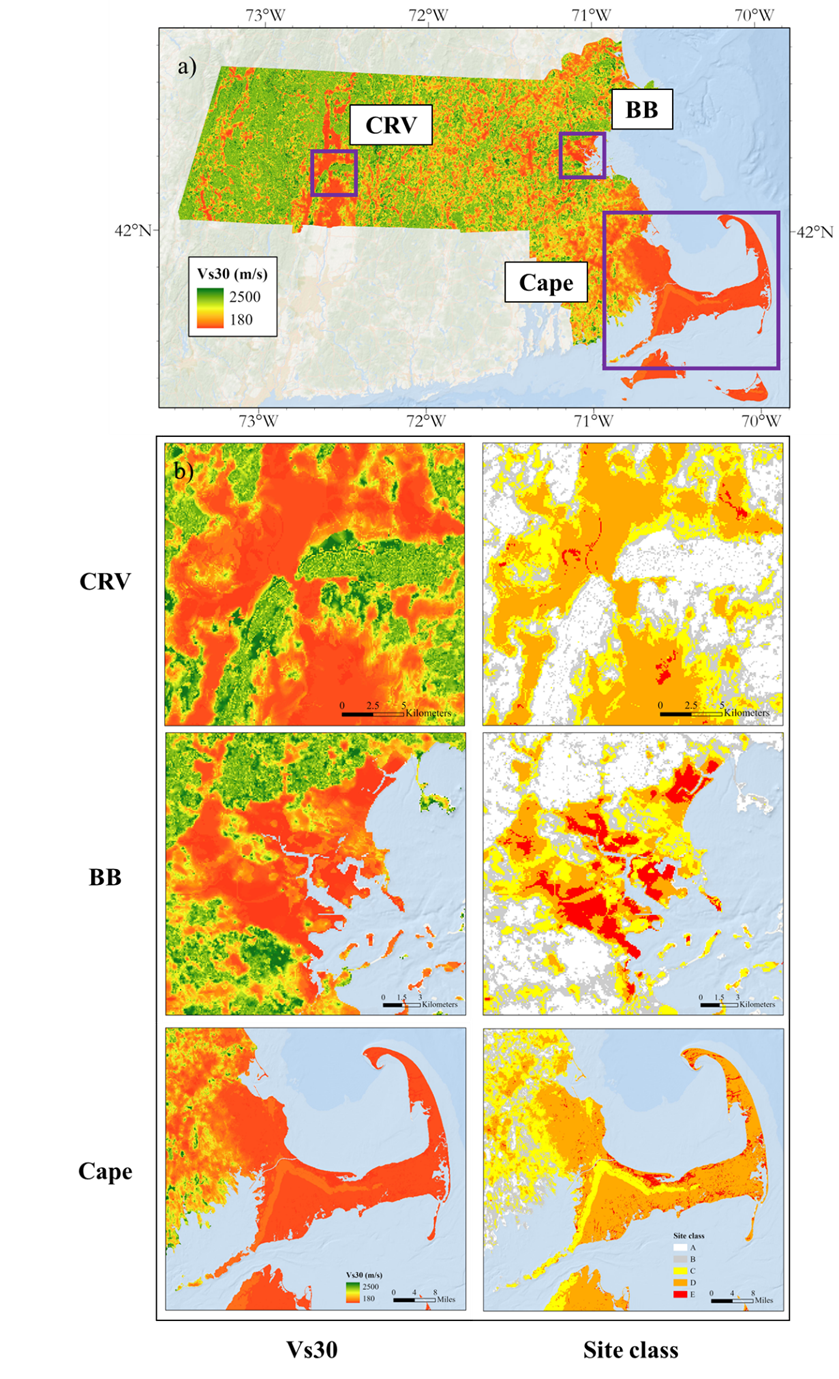 Vs30 map
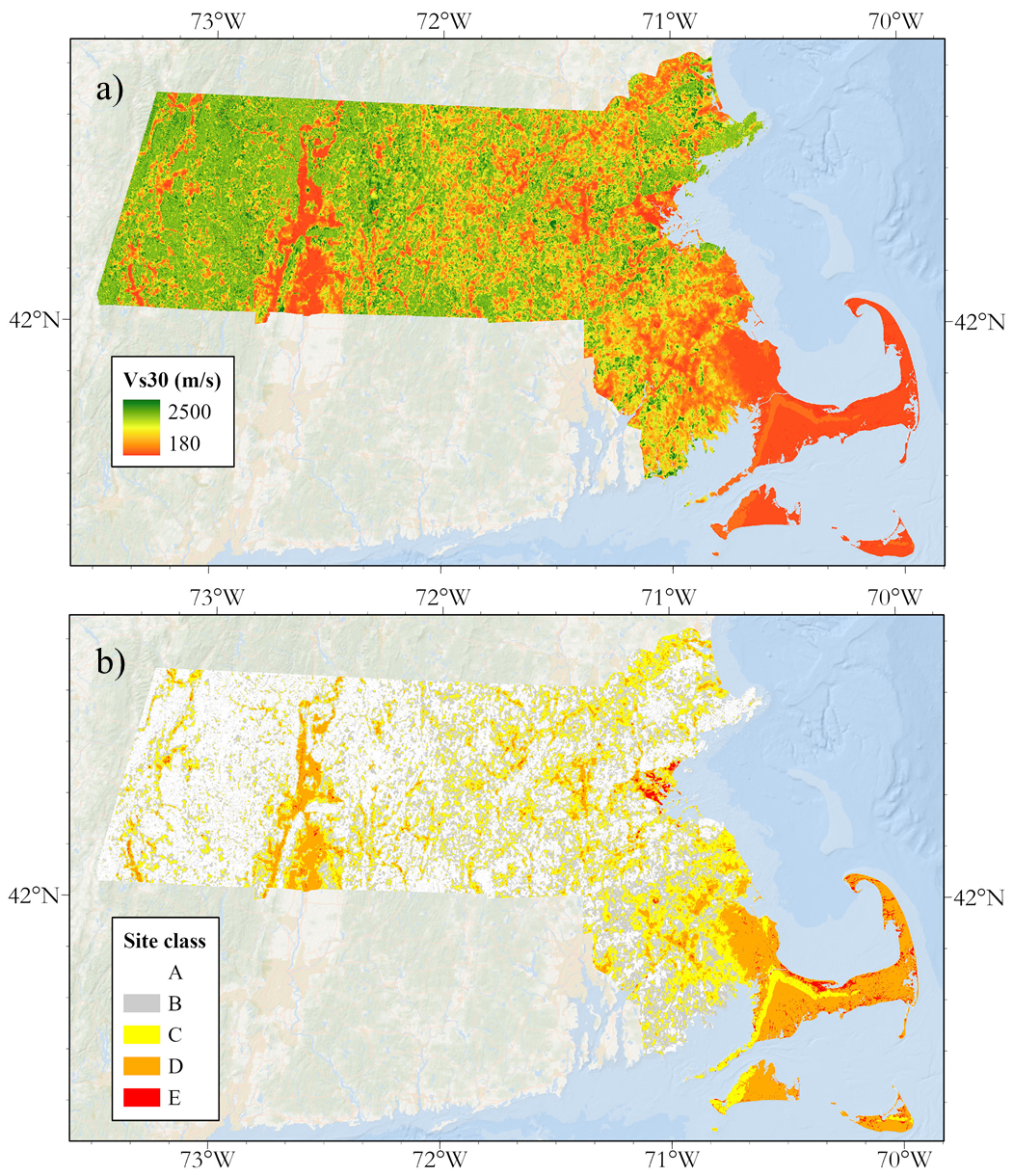 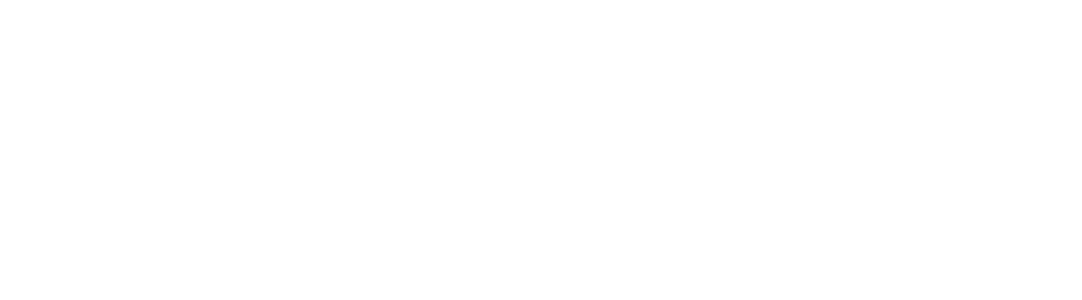 Mabee et al. (2023)
Motivation
4
Motivation after helping make the Vs30 map
Doesn’t account for uncertainty in the depths or velocities.
Exists within the Vs30 framework. What if we use to the depth information to instead estimate f0?
This study uses the depth-to-bedrock model of Mabee et al. 2023, a database of f0 measurements, and a map of local geologic deposits to map f0 across Massachusetts that includes uncertainty.
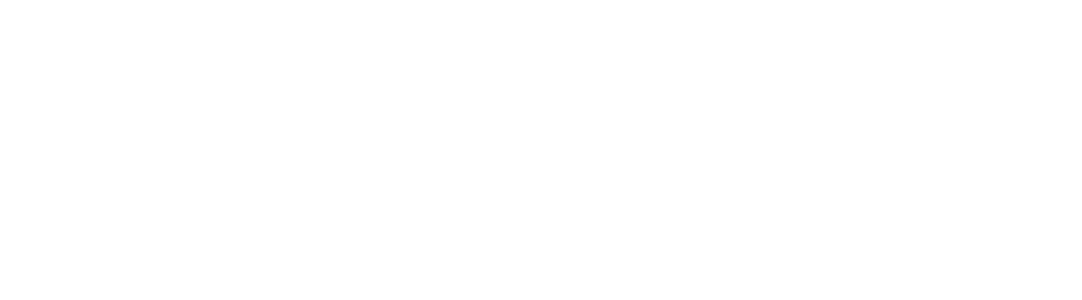 Data
5
Data
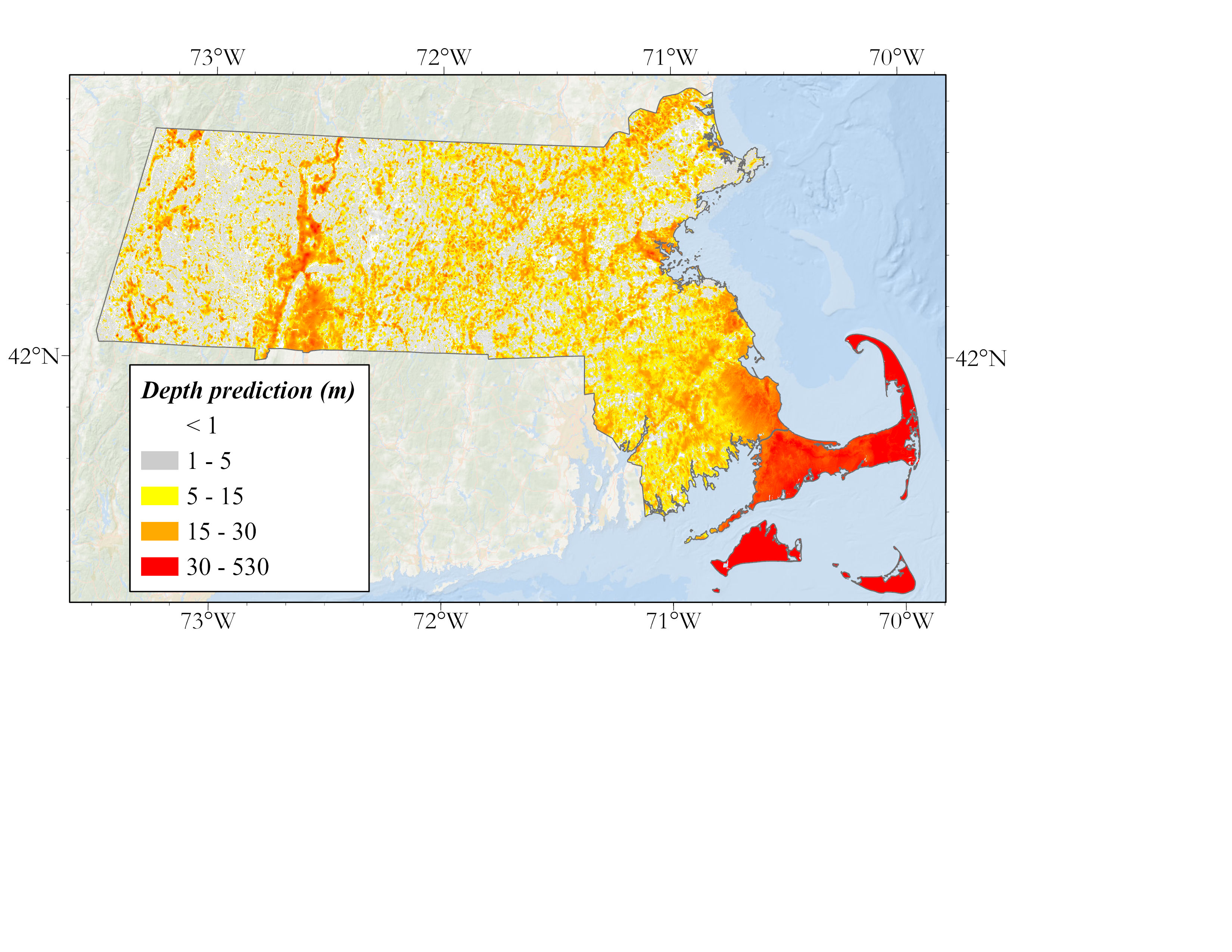 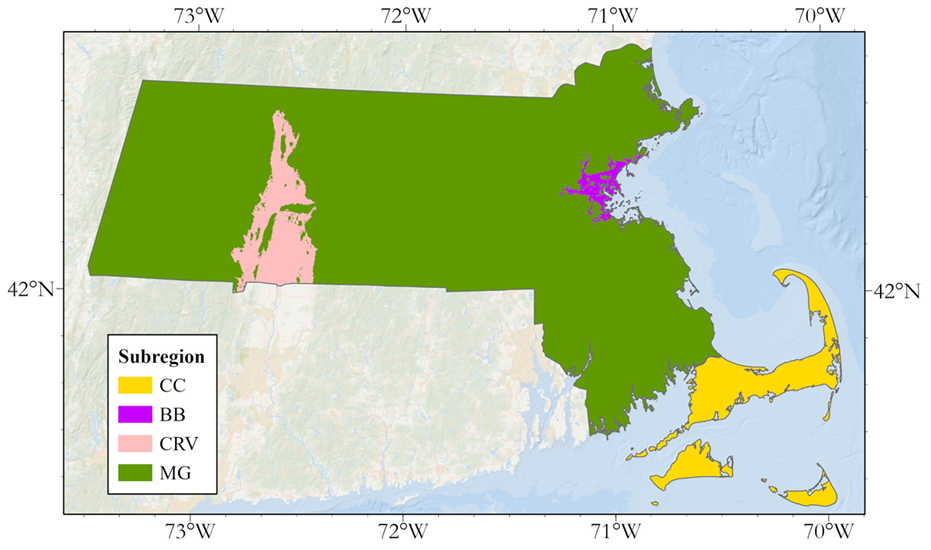 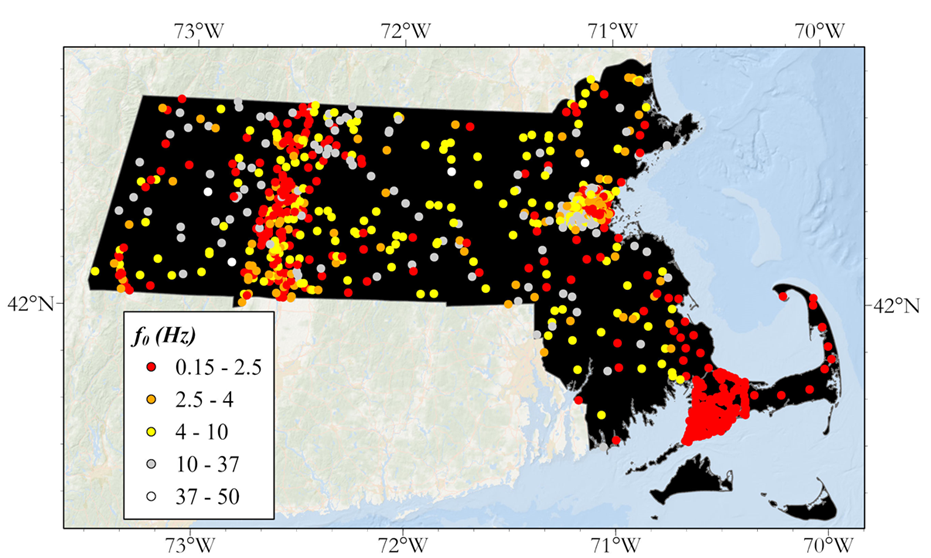 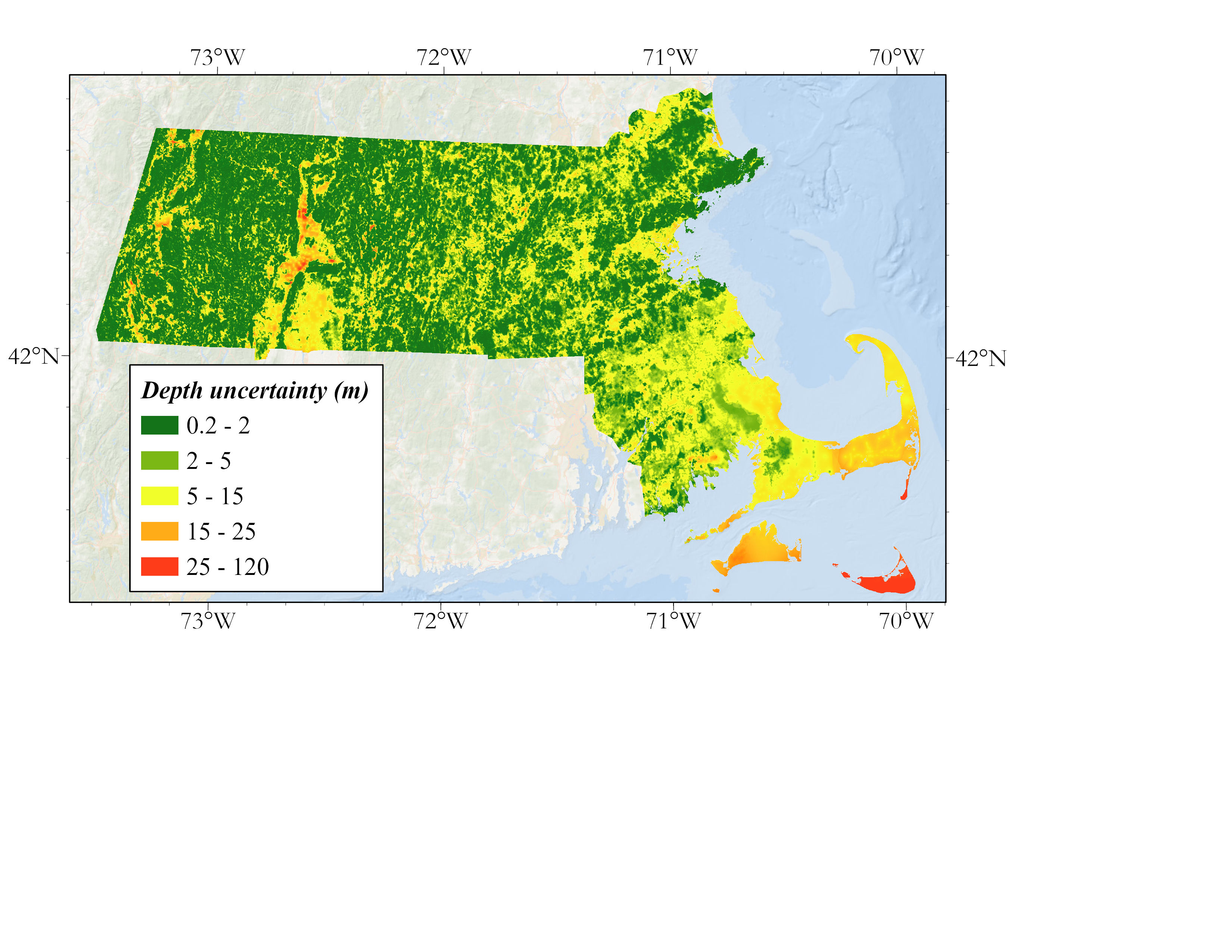 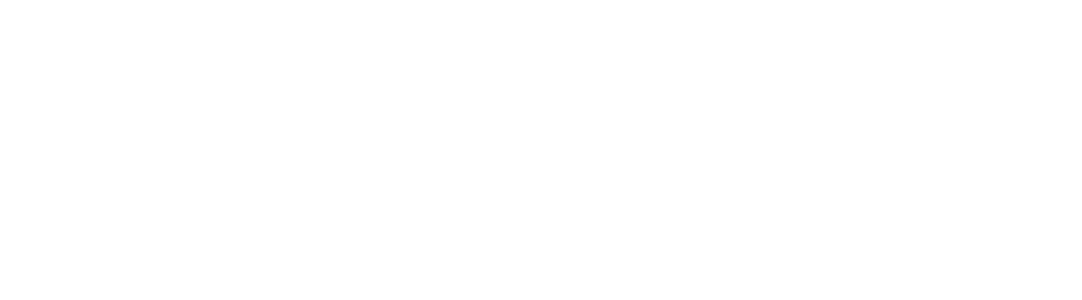 Methods
6
Basic methodological framework
Develop f0 – z relationships for each geologic subregion

Monte Carlo sample each depth-to-bedrock map pixel distribution and propagate it through the f0 – z relationships to compute f0 distributions and calculate f0 μln and σln

Mask the final f0 map based on an f0 threshold
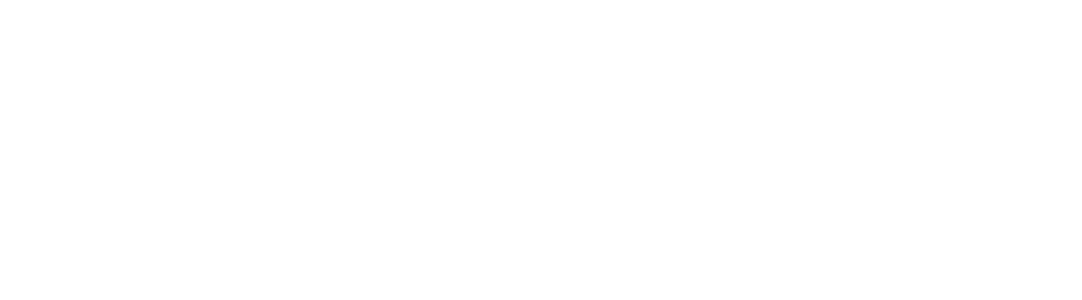 Methods
7
Developing the f0 – z relationships
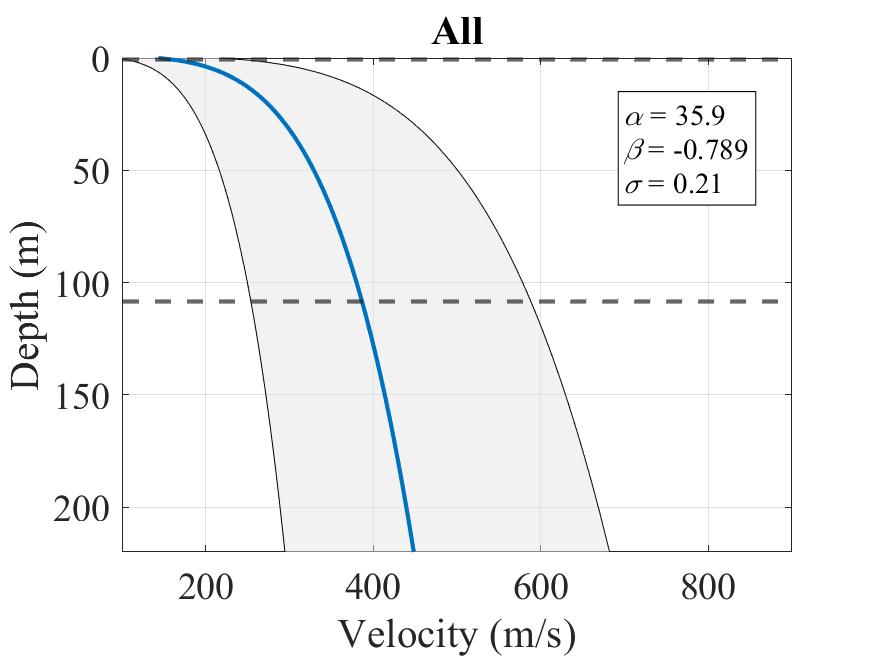 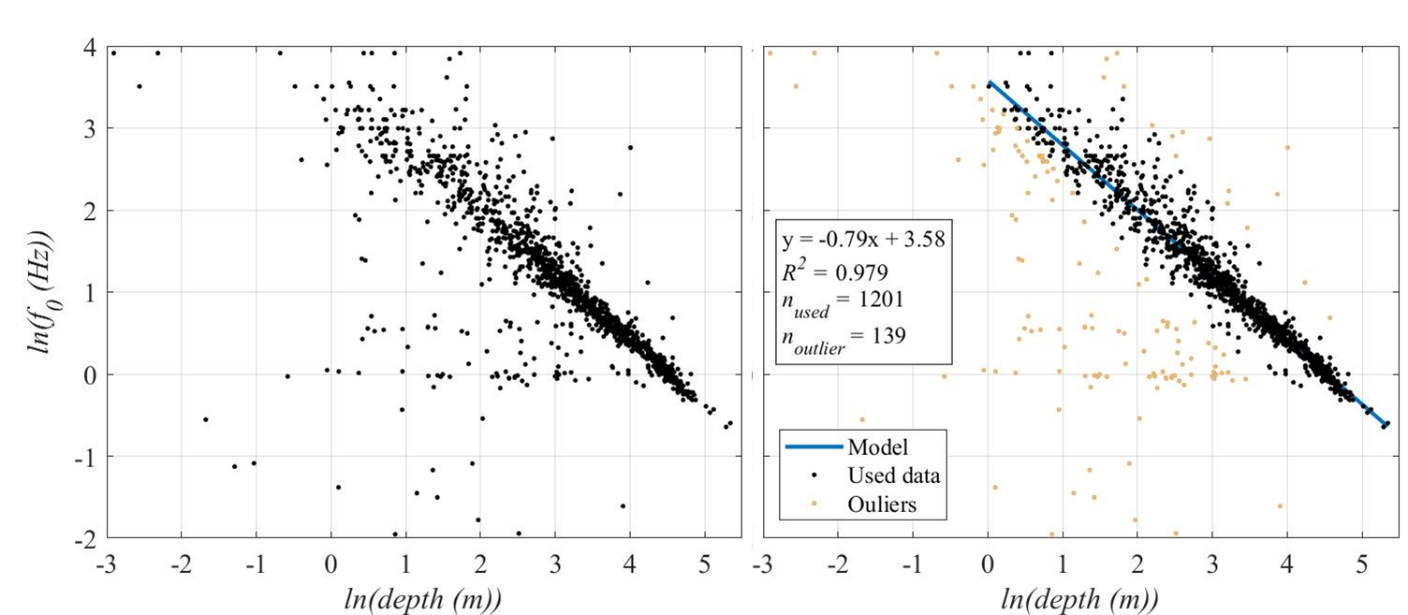 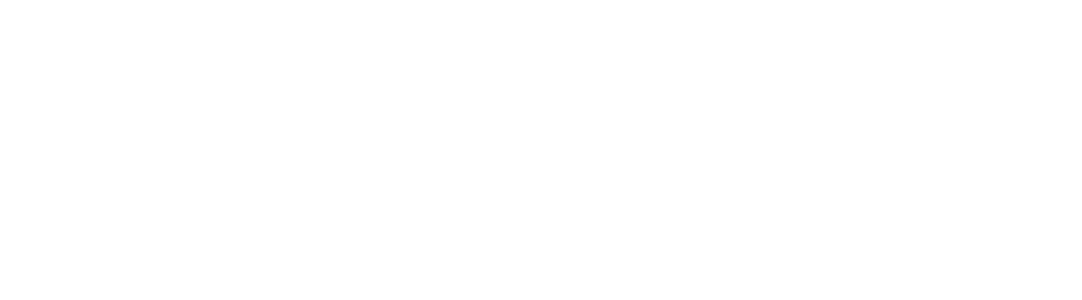 Ibs-von Seht and Wohlenberg (1999); Delgado (2000); Parolai (2002)
Methods
8
Computing f0 distributions from the depth-to-bedrock model
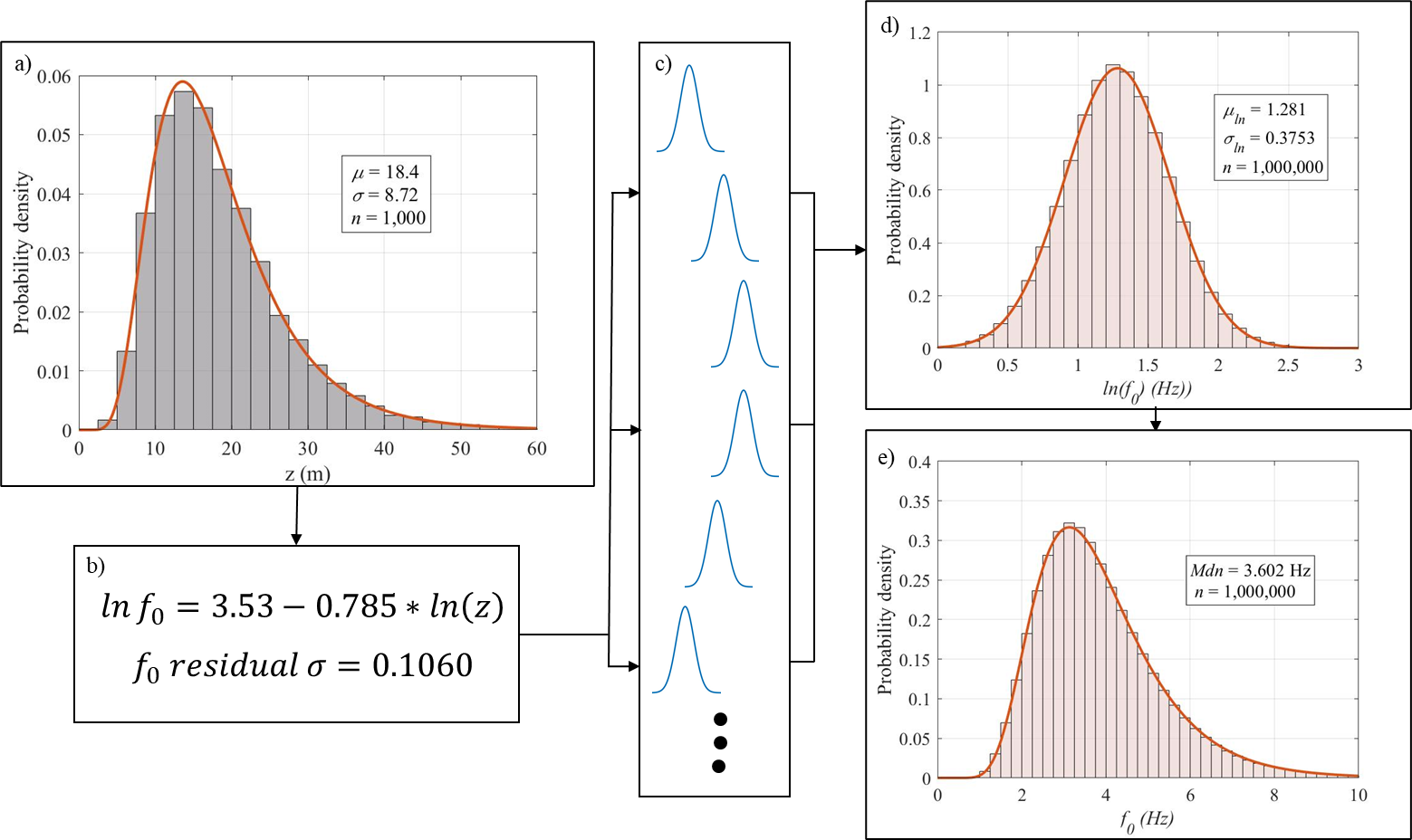 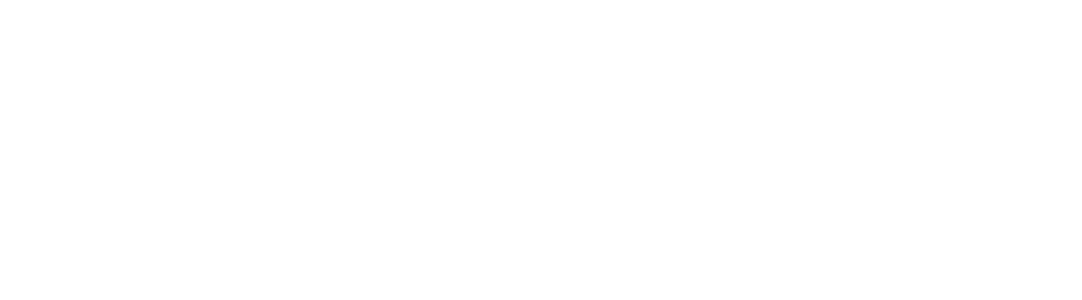 Methods
9
Selecting an f0 threshold to mask the f0 map
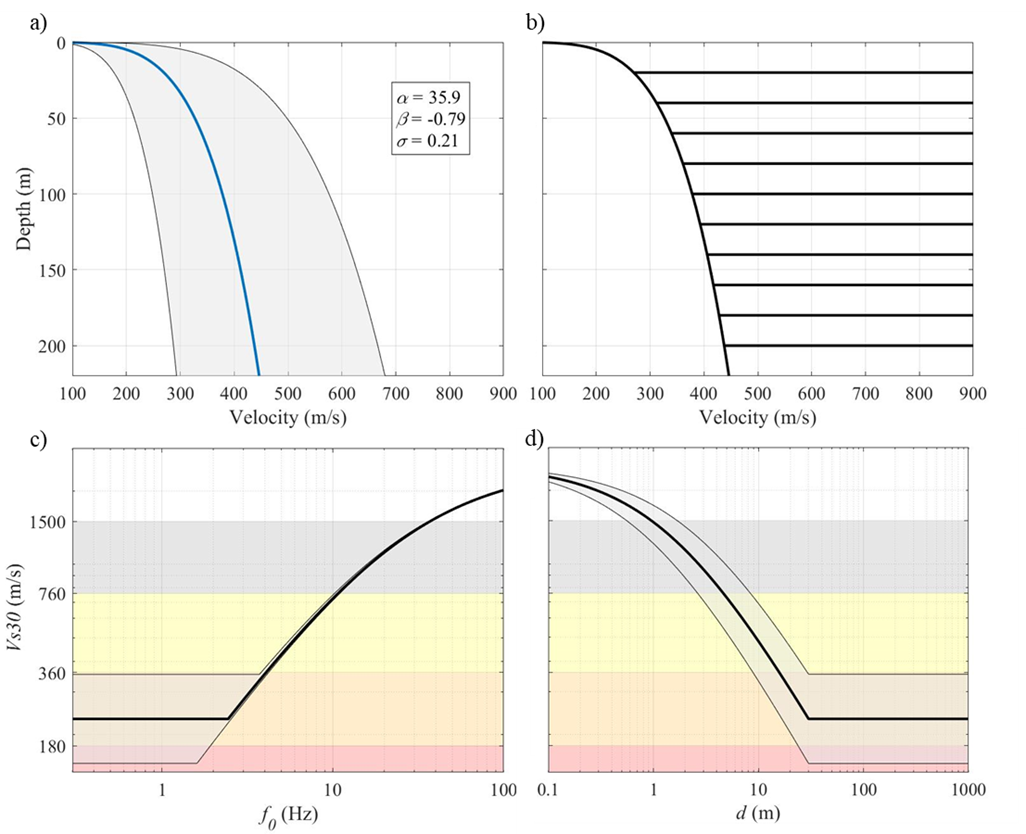 10.73 Hz
4.61m
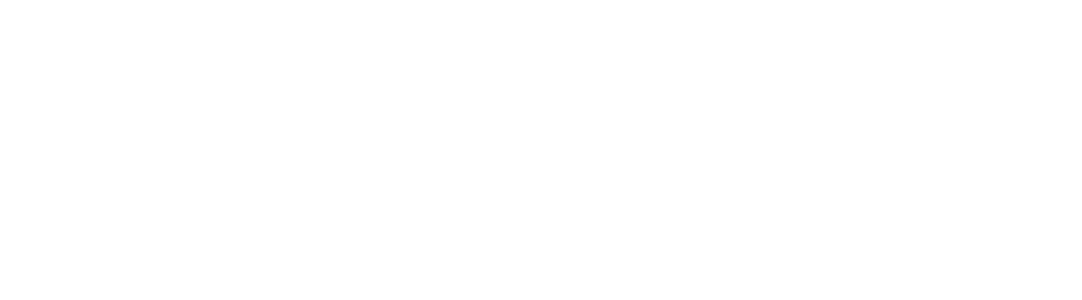 Results
10
f0 – z relationships and corresponding S-wave profiles
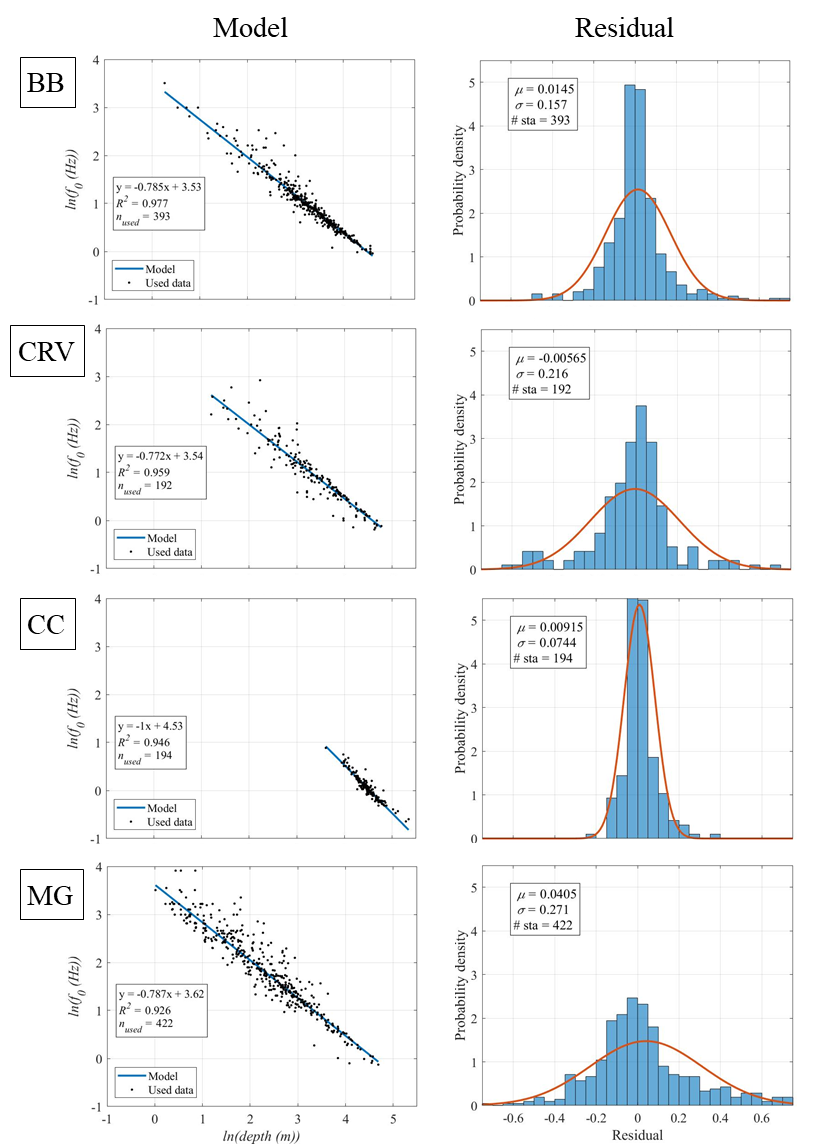 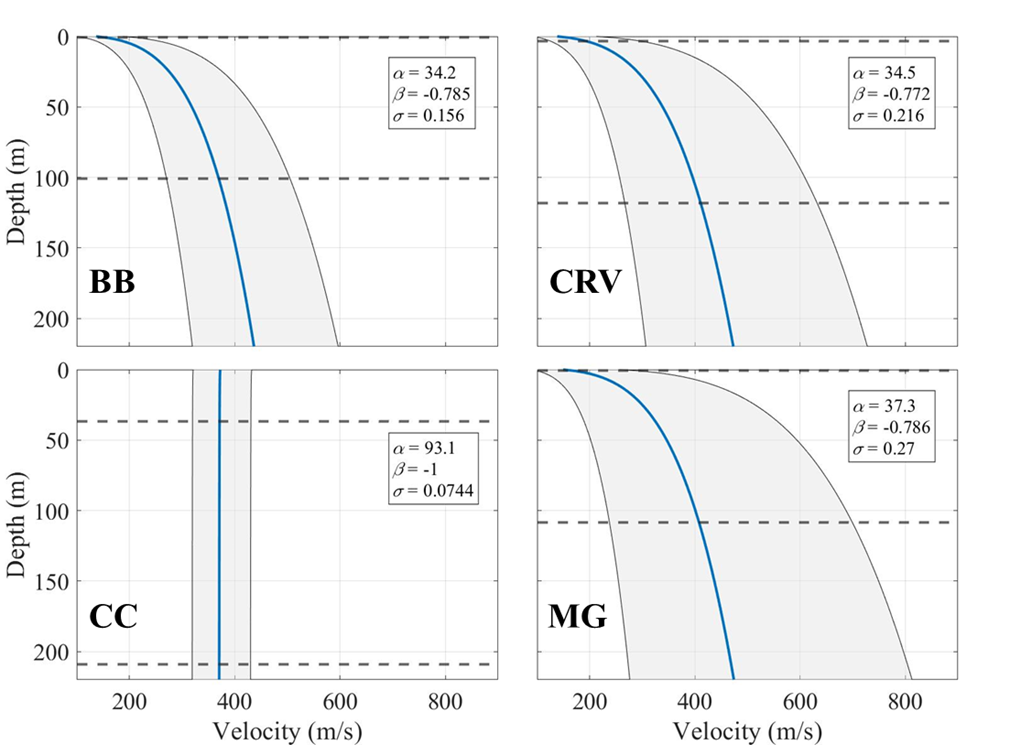 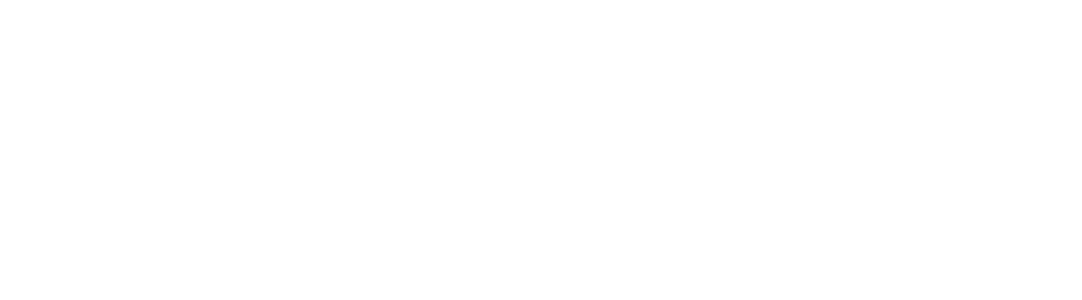 Results
11
Maps of masked f0, μln, and σln and Mdn
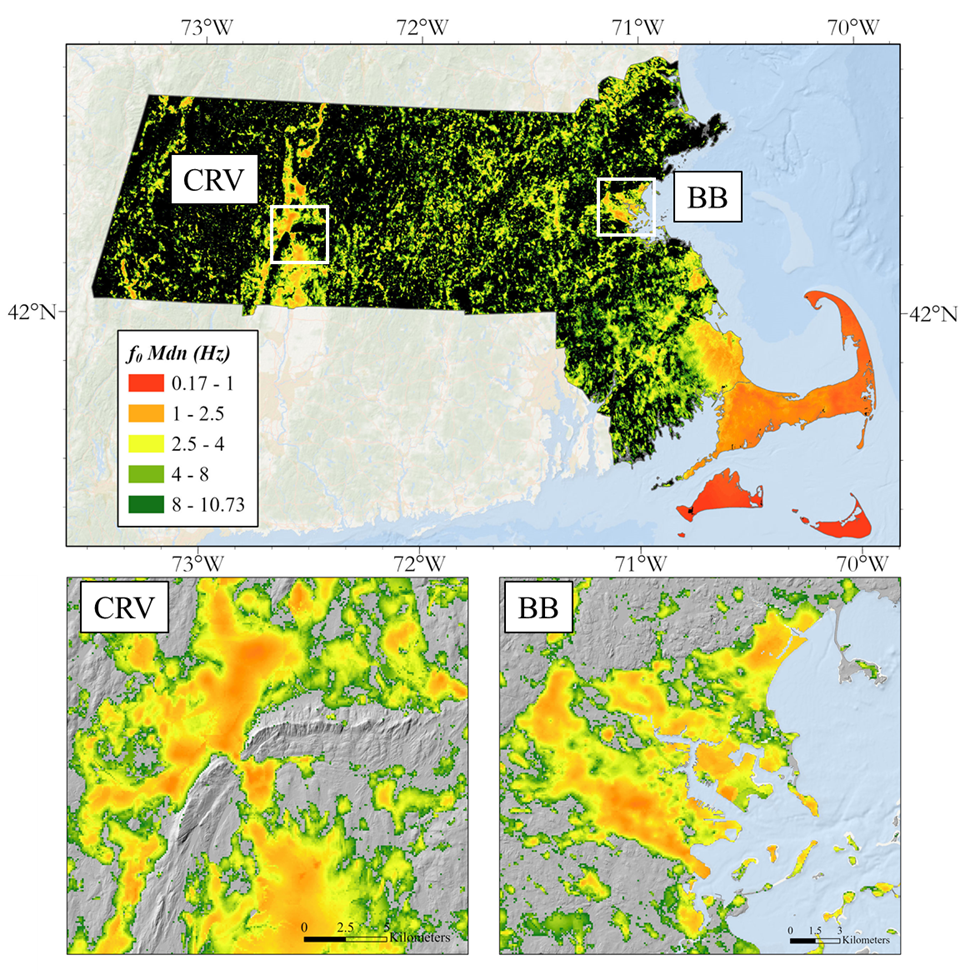 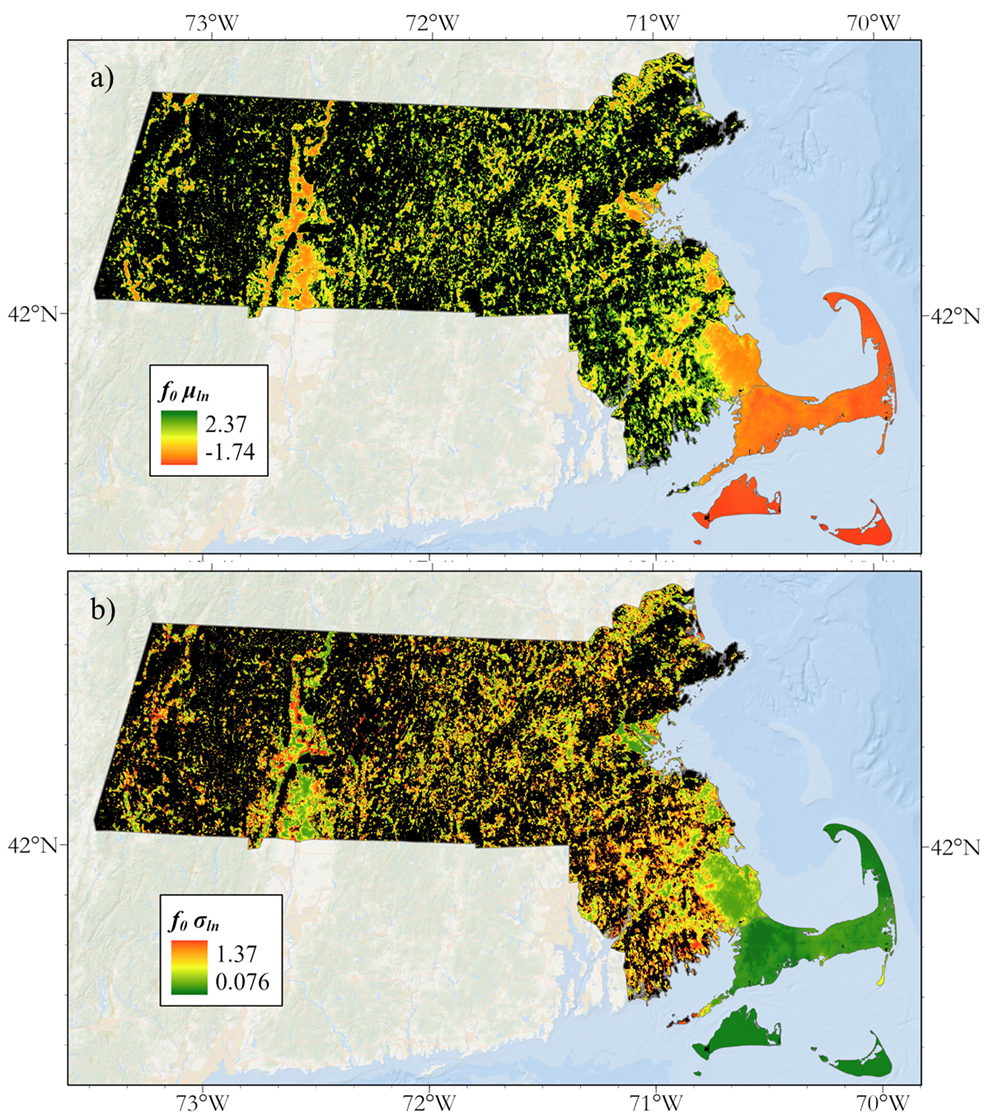 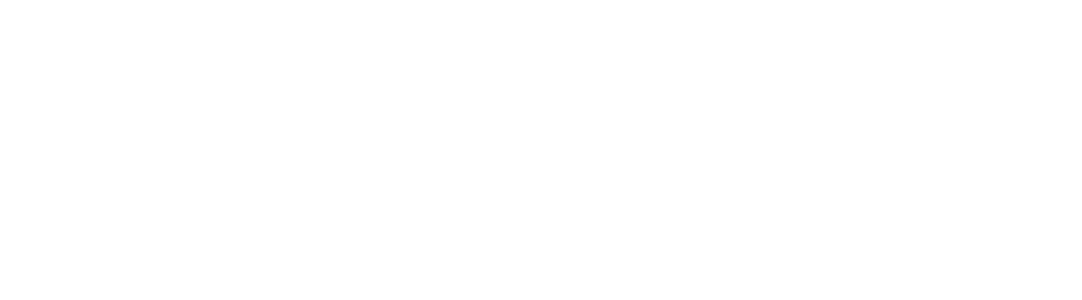 Conclusion
12
Discussion/Conclusions
-The methodology used in this study is physics-based and allows for the mapping of f0 that includes uncertainty.

-The f0, depth-to-bedrock, overburden velocity framework is a valuable physical model for understanding site response, particularly in high impedance environments.

-The f0 – z relationships developed in this study use a simplifying assumption (power law with depth) that greatly increases the ease with which shear-wave velocity profile uncertainty estimation can be quantified.

-The procedure presented in this study can be applied to make regional site characterization maps, using a regional depth-to-bedrock map, and an f0 database with decent spatial coverage of that region.
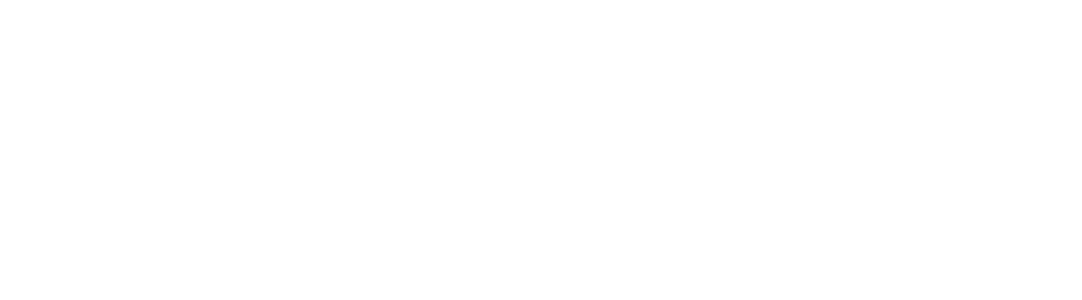 13
References
Delgado, J., López Casado, C., Giner, J., Estévez, A., Cuenca, A., Molina, S. (2000) Microtremors as a geophysical exploration tool: Applications and limitations. Pure and Applied Geophysics, 157: 1445–1462, 2000.
Ibs-von Seht, M., Wohlenberg, J. (1999) Microtremor measurements used to map thickness of soft sediments. Bulletin of the Seismological Society of America, 88(1):250–259, 1999
Mabee, S.B., C.C. Duncan and W.P. Clement, 2023, Map of overburden thickness for Massachusetts. Massachusetts Geological Survey (in prep.)
Parolai, S., Bormann, P., Milkereit, C., (2002). New Relationships between Vs, Thickness of Sediments, and Resonance Frequency Calculated by the H/V Ratio of Seismic Noise for the Cologne Area (Germany). Bulletin of the Seismological Society of America, Vol. 92, No. 6, pp. 2521–2527, August 2002.
Pontrelli, M.A., Basie, L.G., Ebel, J.E. (2023a) Regional-scale site characterization mapping in high impedance environments using soil fundamental resonance (f0): New England USA. Engineering Geology, Vol. 315, doi: https://doi.org/10.1016/j.enggeo.2023.107043
I’d like to acknowledge Dr. Steve Mabee and Dr. Bill Clement of UMASS Amherst and Dr. Chris Duncan of GISmatters, Inc. for letting me apart of the development of the NEHRP soil model. The depth-to-bedrock project is an amazing piece of work.
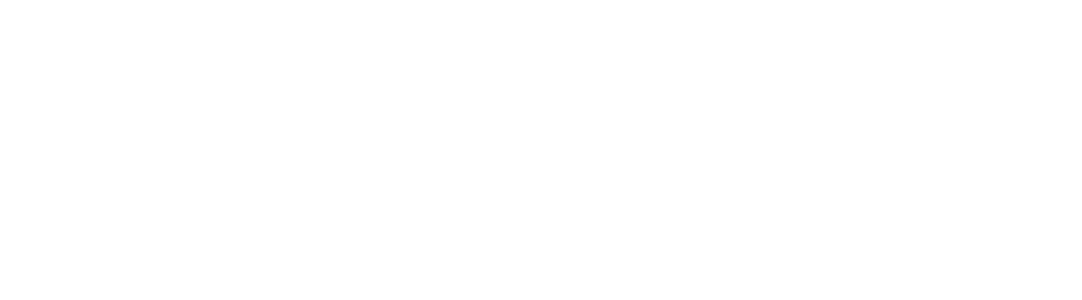 Thank you

Questions?
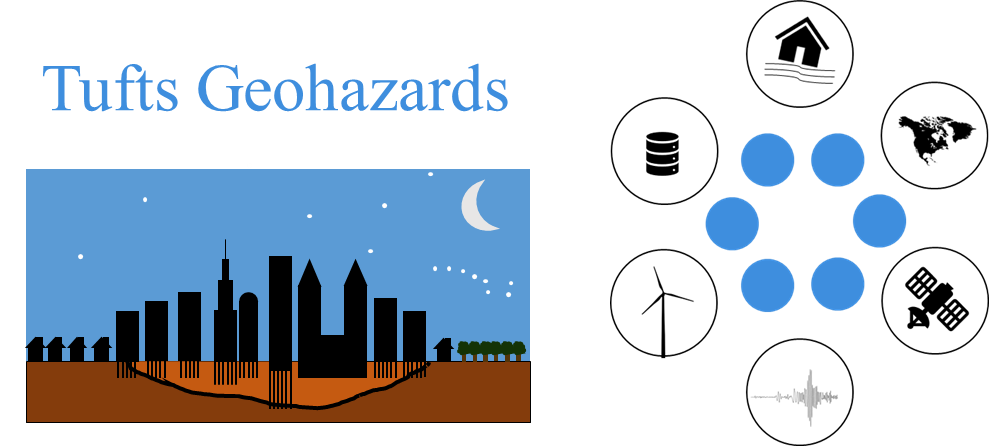 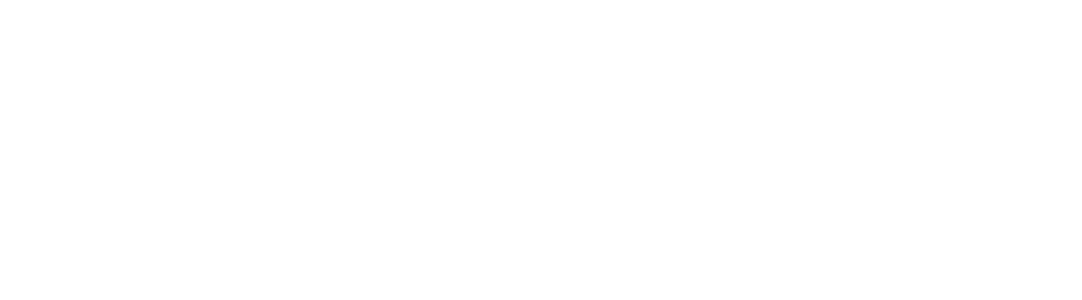 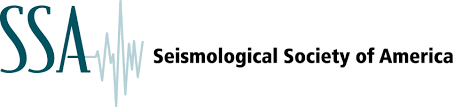